Valkuilen bij het geven van feedback:
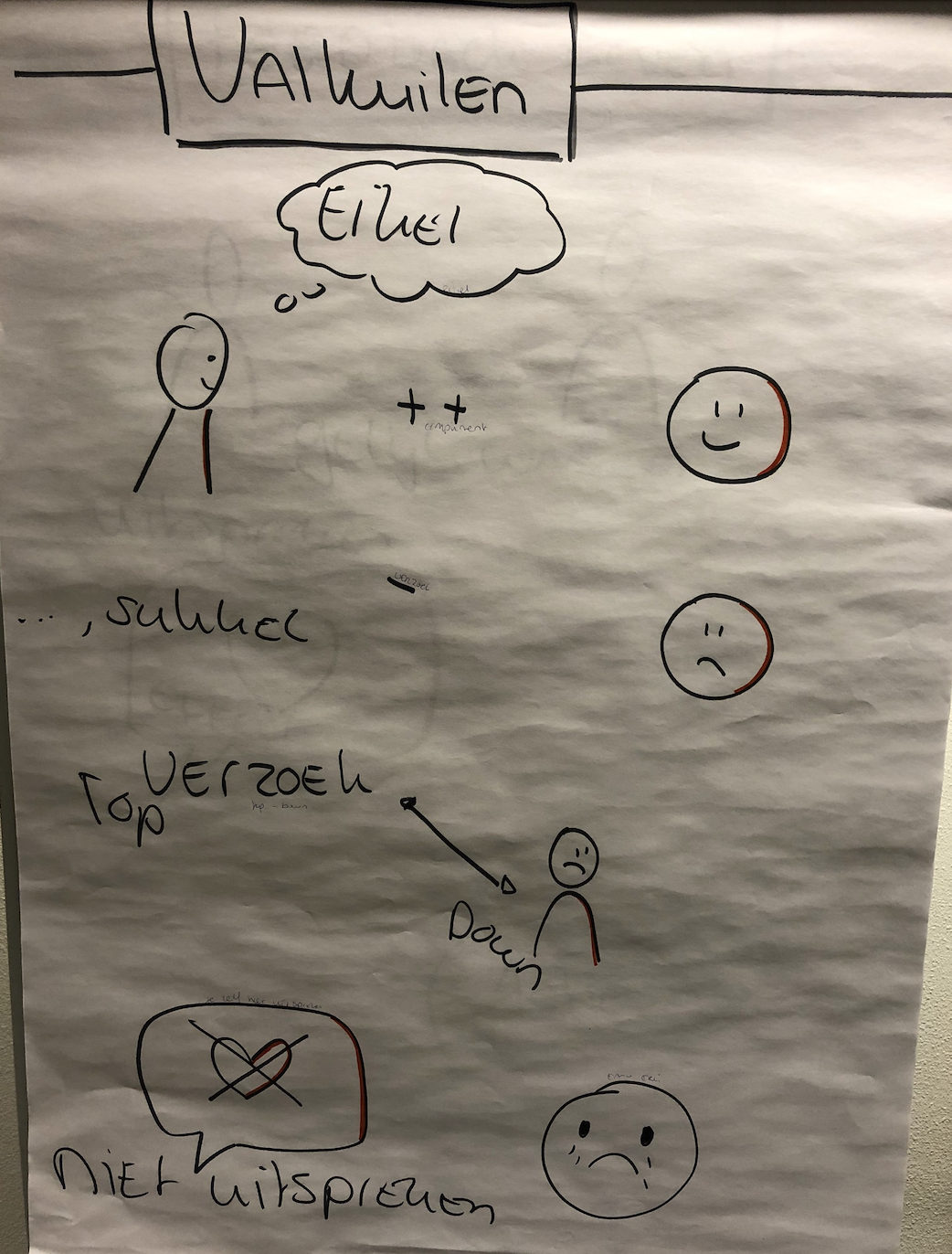 Je doet aardig tegen iemand maar denkt: wat bij jij een eikel. Hierdoor 
Wordt je incongruent. Je praat met ‘….,Sukkel’ zitten. Wat maakt dat in 
Jouw wijze van spreken de ander voelt dat je wat anders bedoeld 
Dan dat je zegt. 

Je verzoek of feedback is top-down geformuleerd. Als in een ouder-kind 
relatie. 

Je spreekt jezelf niet uit

Emoties spelen op waardoor je geleidt wordt door je emoties.
Feedback geven
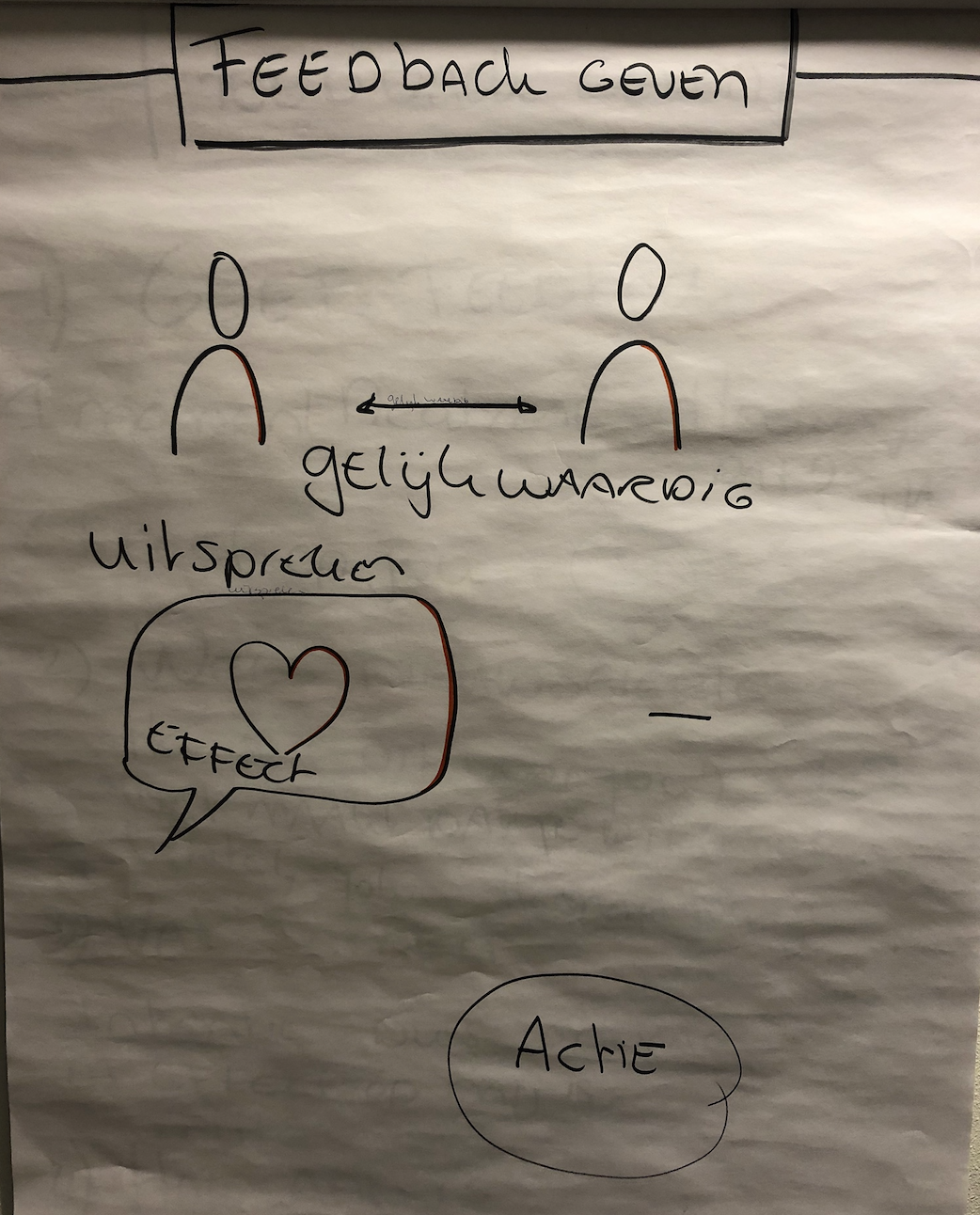 Als je feedback geeft wil je de relatie gelijkwaardig houden.
Van jou naar de ander toe maar ook andersom. Je wil je als AS
overeind blijven en niet overruled worden door de ander. Dit is 
ook belangrijk voor je eigen positionering. 

Van belang daarbij is dat jij je uitspreekt. Wat is het effect van het
gedrag van de ander op jou? Dit effect geeft voor de ander aan
waarom het belangrijk is om het gedrag aan te passen. Om in 
actie te komen.
Feedback geven
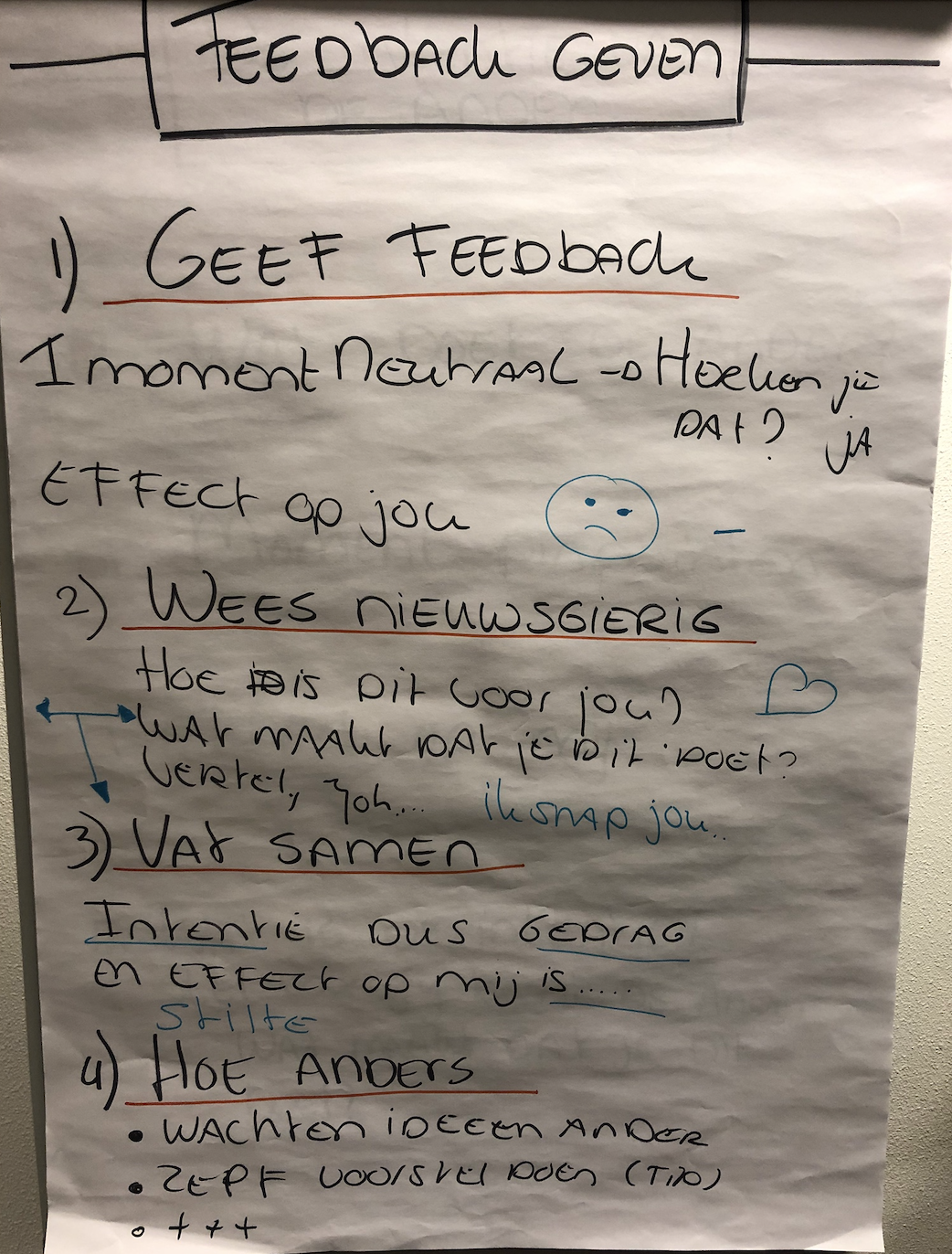 De stappen van feedback geven
(zie checklist)
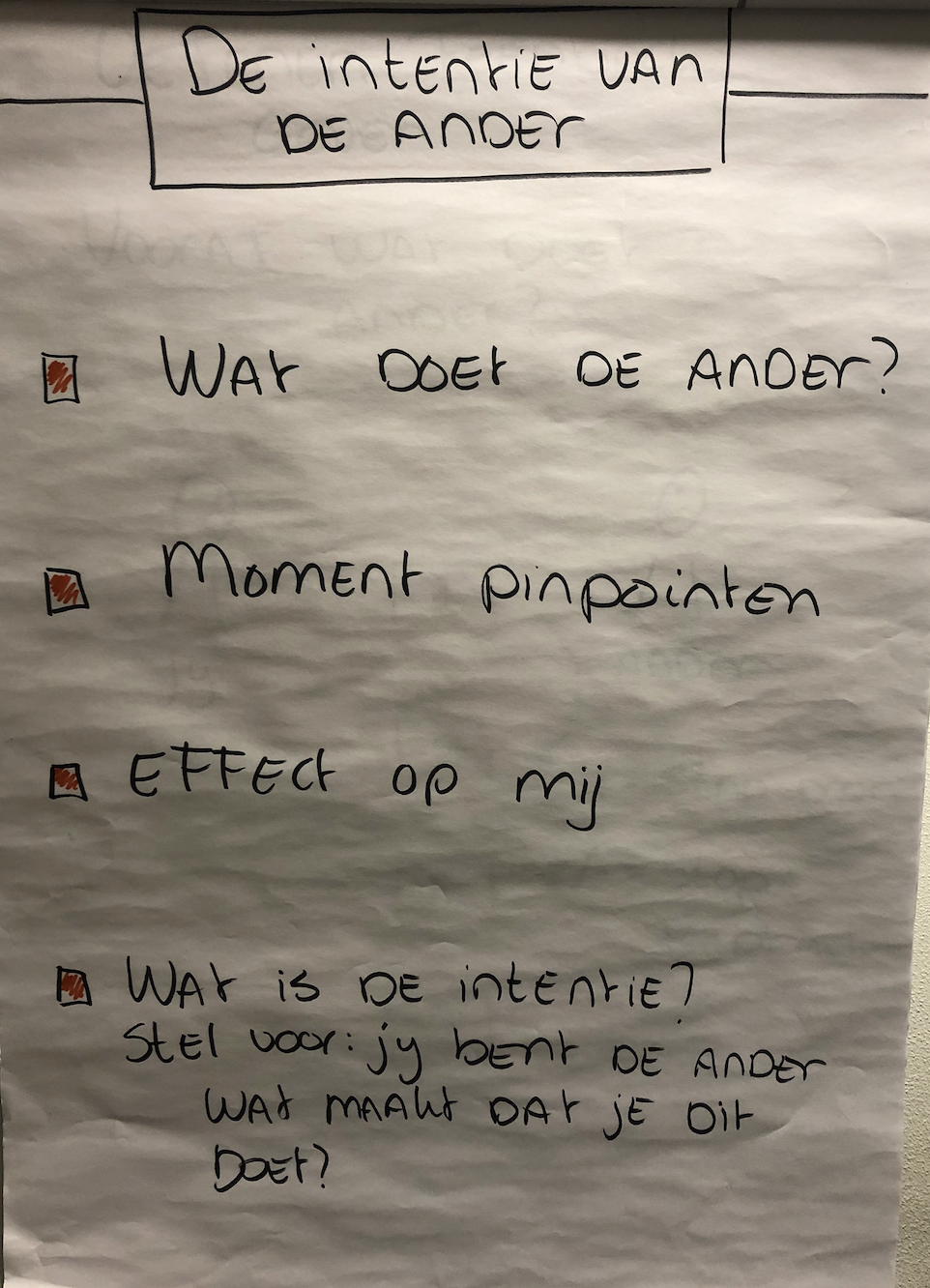 Voorbereiding
Voordat je feedback gaat geven kan het 
helpen om jezelf voor te bereiden aan de 
hand van de volgende vragen:
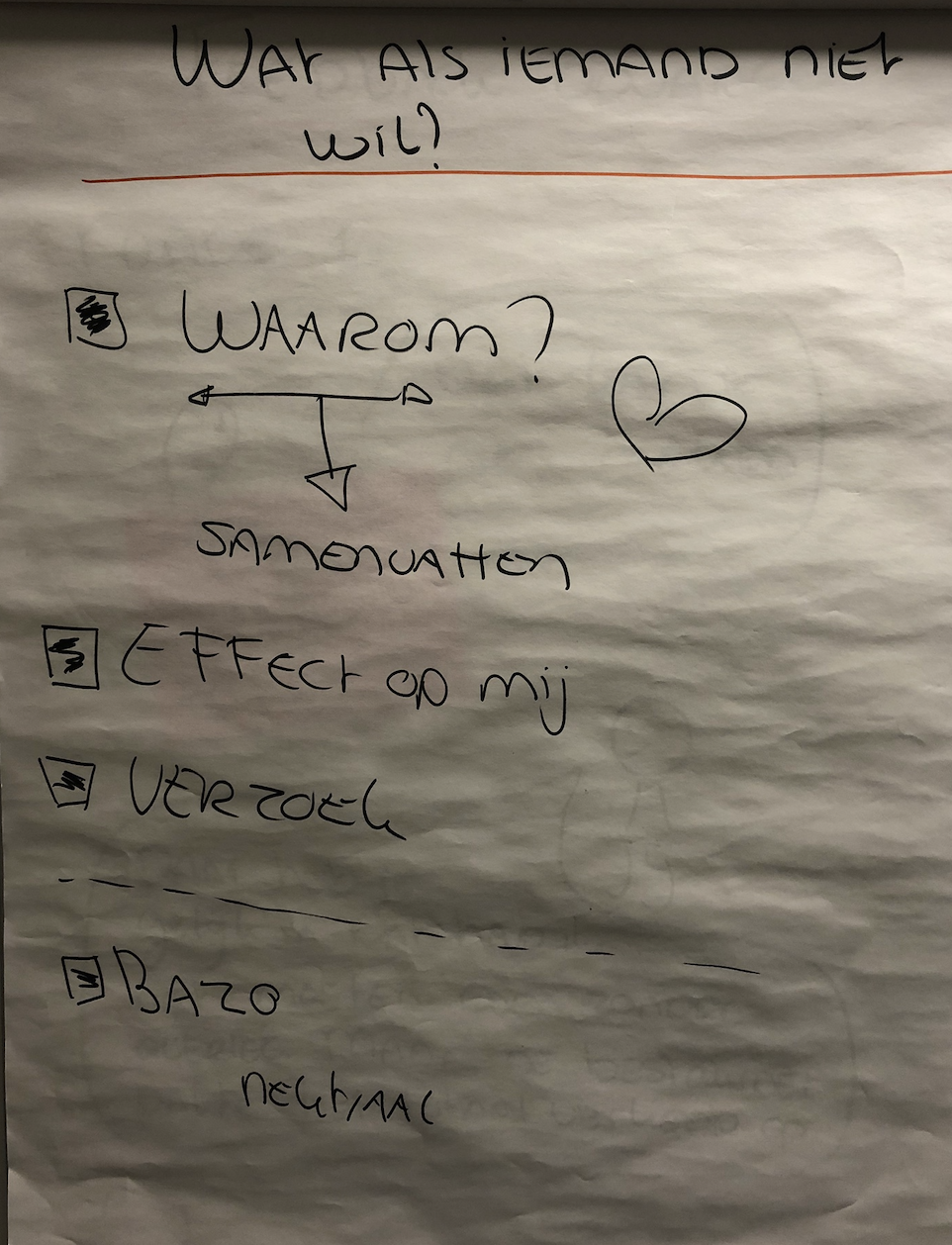 De ander wil niet
Soms wil de ander niet meegaan in jouw
feedback. Op de checklist vind je de 
stappen die je dan kan zetten.
Stappen voor feedback ontvangen
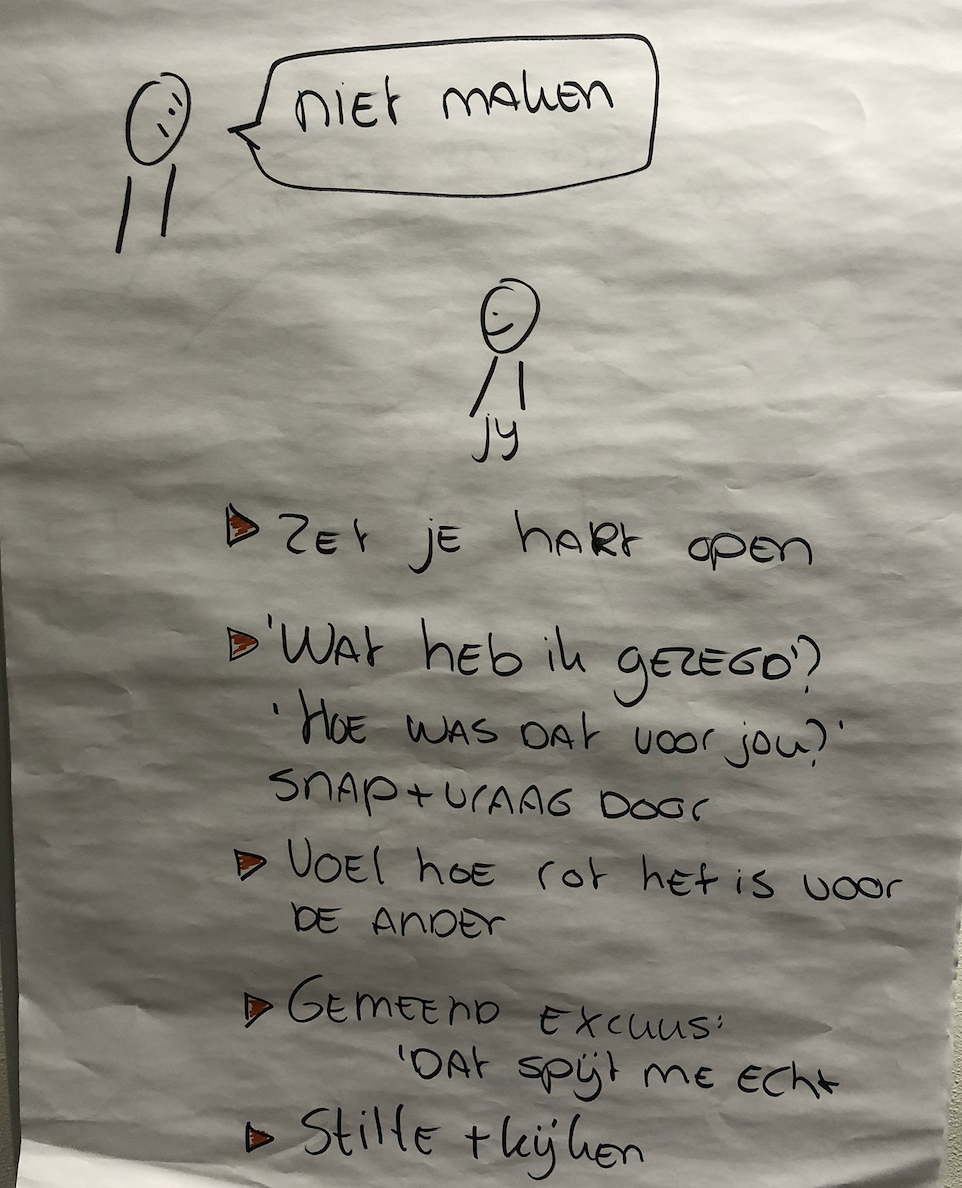 Zet je hart open (Prof. Liefde aan)
Vraag naar de ander (jouw gedrag en effect 
    op de ander. 
	‘Wat heb ik gezegd?’
	‘Hoe wat dat voor jou?’
Probeer de ander te snappen, vraag door
Voel hoe rot het is voor de ander
Gemeend excuus ‘ dat spijt me echt’.
Stilte en kijken
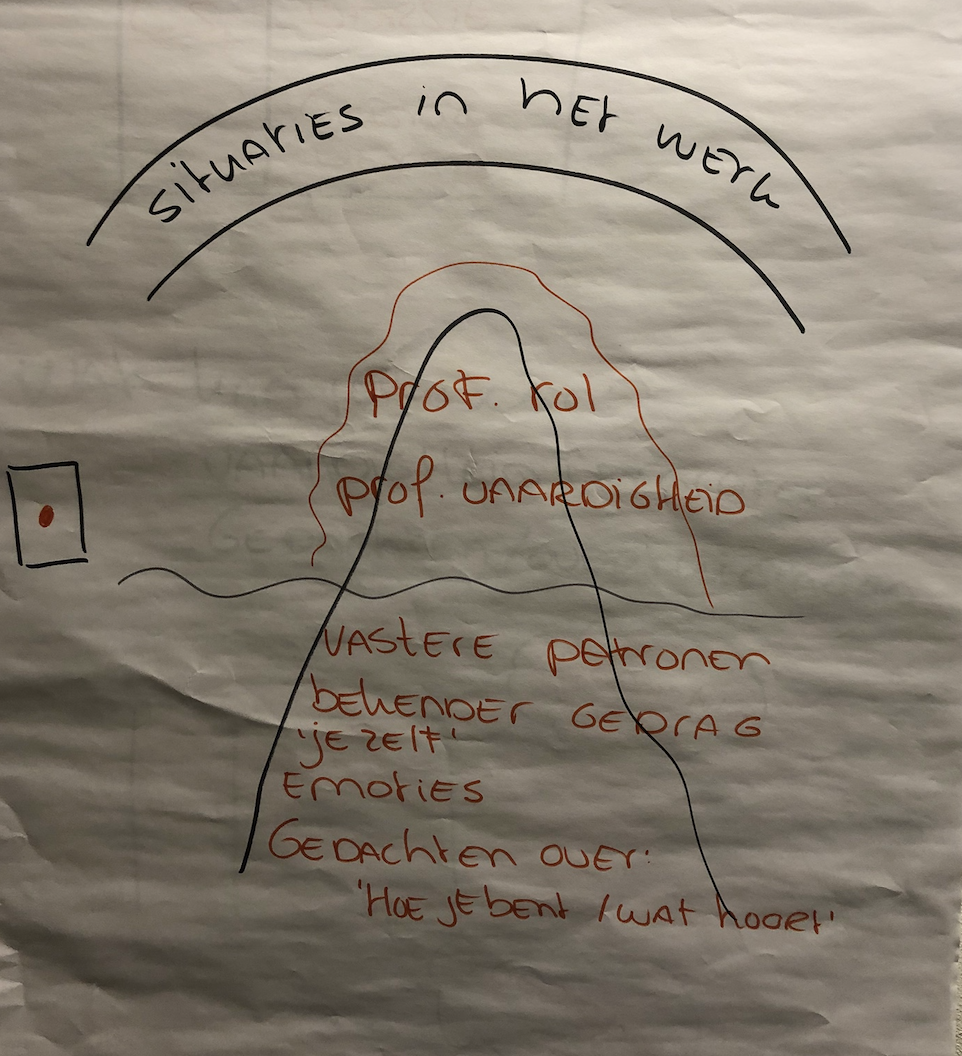 Soms lukt reageren niet
Soms lukt het niet om professioneel te 
reageren. Dan zak je waterlijn en komen 
Oudere patronen naar boven. Vaak wordt
je in of door een situaties getriggerd. 
Dit gebeurd, je emoties nemen het dan 
even van je over. Om dit te voorkomen
kun je je vaardigheden versterken, of 
kijken welke belemmerende gedachten 
een rol spelen.
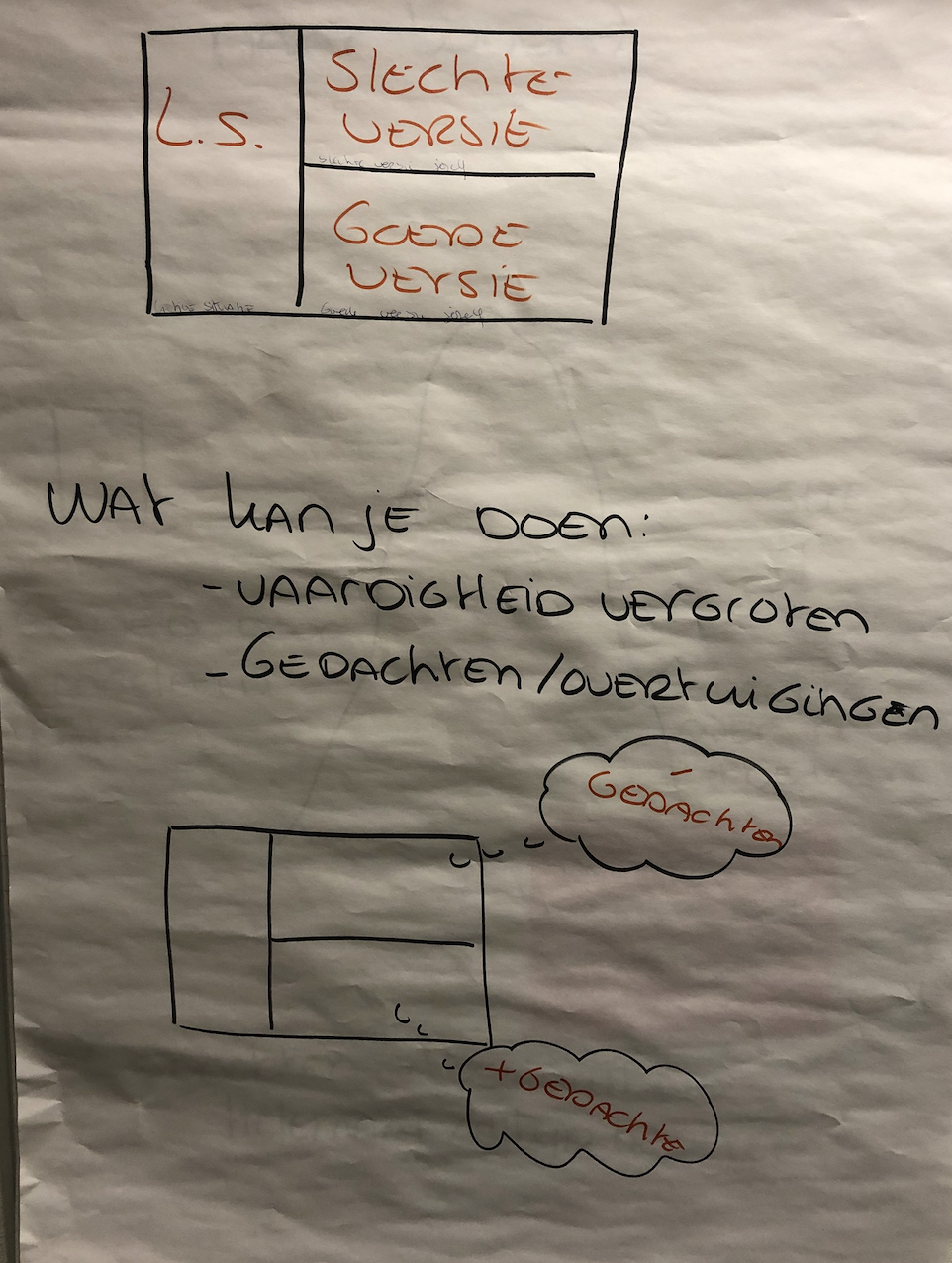